Albers Moot Court
Oral Advocacy Workshop
2025
2/3/08  3
Agenda
Judge Expectations
Your Expectations
Preparation Basics
Mechanics
Intro and Conclusion
Rebuttal
Tips and Tricks
2/3/08  3
Judges will expect you to . . .
Have thought about and offer:
Clear examples (from case law or hypos) if asked for one
Concessions (know where your lines are)
Distinctions (how is your case different from some case the judge is asking about)
Know the record
Standard of Review
Be able to cite to record page for a few key facts
Avoid misstatements of details or quotes
Know the formalities
Your honor
Asking for rebuttal
Knowing relief requested
ANSWER QUESTIONS DIRECTLY
2/3/08  3
You should expect . . .
To get easy, obvious, or confusing questions
Judges don’t always know the case or area of law that well
Can always ask for clarification
Don’t get thrown off by easy questions
To sometimes have a judge who really knows their stuff!
Really engage with those folks
But: make especially sure you are answering their questions directly
Every kind of bench (warm  super hot)
Practice for all kinds!
Judges get a bench memo, AND your brief
Any argument even hinted at in the problem is in the bench memo
When you are off brief, judges will have your brief but for the wrong side!
2/3/08  3
Preparation Basics
Read (or skim) other briefs so you can:
ID best arguments (including any small arguments you missed, or ways of framing things that work well)
Most common arguments (reverse outline)
Add to your case list and review new cases if needed
Draft a rough intro to give yourself guiding principle
Draft an initial outline or script – you’ll refine it through practice and get it down to a bullet outline
PRACTICE OUT LOUD: refine your arguments, intro/conclusion, and outline and identify common questions and best answers
Finalize your outline and case list; create your folder
2/3/08  3
Mechanics: Overall
Review the Stone Oral Argument workshop slides! Differences:
Do not need to divide time evenly: Divide how you want (in advance with clerk); you must elect at least 10 minutes.
Petitioners can reserve up to three minutes for rebuttal
All arguments in Schell – still check in in the jury room so the Directors know you are there!
Panel is all attorneys
Limitimer will count down your time (next slide)
No scouting: You may not watch arguments until your team has argued once. I will give everyone access to recordings after the Thursday argument.
Check schedule as we add judges and Google your judges!
Petitioners on the left as you face the bench; Respondents on right
Any time you are speaking, you should be standing
[Speaker Notes: Research your judges! If you notice that a panel (or 2/3 on a panel) all graduated the same year, or all work at the same place, that is a strong sign that they know each other and probably asked to judge together. In that case, they likely also talked about the case ahead of time, and have developed strong opinions. This makes them more likely to jump in with questions 1) immediately and 2) frequently, though no guarantees. If the panel has judges from all different graduation years, they are less likely to know each other well, and may take longer to get active, as they will tend to defer to each other a little more. Just something to think about.]
2/3/08  3
Mechanics: Limitimer
Limitimer = countdown clock
Green = lots of time
Yellow = 2 minutes
Red = stop (and it will start counting back up!)
If time runs out while you are answering a question or a judge is asking a question:
Wait until the judge stops talking (or if answering, pause) 
Say “Your honors, I see that my time is up, may I have a moment to briefly finish answering your question.” 
BRIEFLY answer or finish answering, ask the Court for the relevant relief (for these reasons, we ask this Court to . . .), say thank you, and sit (unless the judges keep asking questions, of course). 
DO NOT launch into a long formal conclusion once time is up!
If time runs out while you are just arguing:	
Finish your sentence, ask for relief, say thank you, and sit. 
You need not interrupt yourself mid-sentence. 
Be careful about asking for time to conclude (as opposed to time to answer questions), it’s a risky move that some judges don’t like it, but if you can do it well and briefly, go ahead.
If possible: mentally note when you have about 20-30 seconds left and shift to a formal conclusion that mirrors your introduction.
2/3/08  3
Introductions
Mechanics:
Good evening, Chief Justice, may it please the court
Petitioner: reserve time for rebuttal (not strictly necessary)
Introduce yourself and (if issue 1) your partner 
Explain what you each will show (in the form of a persuasive answer to your question presented)
Issue 2 speaker: You only need to introduce yourself and reiterate what you are requesting
Substance:
Start with a summary or story – invoke your theme and theory of the case
Give the court a brief roadmap
Conclusion: Ask for the relief you want
2/3/08  3
Conclusions
Use a tonal shift or an explicit transition:
<pause> Your honors, because . . . (move into reverse roadmap) 
Your honors, with my last minute, I want to emphasize again [strongest point or key policy point]. Thus, [holding we want is correct] for X reasons. First . . . 
Substance:
Reiterate the reasons from your roadmap, but shorter.
Reiterate a very short one-sentence version of your story/why this is so important/biggest consequence
Conclusion: For these reasons, we ask this Court to [request for relief]
2/3/08  3
Rebuttal
Only one person can rebut, but can rebut all issues
Focus on two points (three max)
Begin with “Your honors, I have X points to make on rebuttal”
Each point should take the form of: 
“First [Second], Respondents claimed/said/relied on/pointed this Court to . . . .” 
Then explain why that is not correct, or ignores something else, or why there is something the Court should care more about
Do not just make more of your argument!
Respondents:
You can still use your argument time to functionally rebut!
E.g., “Your Honors, Petitioner relies on . . . but such reliance is inapposite because . . .” or “Chief Justice, you asked Petitioner why . . . , and indeed, this Court should be concerned with . . . .”)
[Speaker Notes: Rebuttal: I encourage you to (when arguing for Petitioners) reserve no more than two minutes for rebuttal, and to rebut 2 points at most (maybe 3). You are looking for real zingers. If you are on Petitioner’s side, during Respondent’s arguments, take notes (in a non-distracting way); any time Respondents say something that would make you want to ask a question if you were a judge (they misstate a fact, gloss over something in a case, ignore a case, you know a countervailing fact, etc.) – those points where you want to interrupt to clarify – are good points for rebuttal (unless the judges DO ask about it, in which case don’t rebut that point). As the end of Respondent’s argument approaches, communicate with your partner to figure out which points to rebut and who will rebut. Only one person on the team may rebut but they may rebut any issue. Keep it short and direct: “Your honors, I have 2 points to make on rebuttal. First, Respondents ask this Court to . . . . This interpretation is incorrect. In fact . . . .” Rebuttal is the time you most want to directly point to and then attack the other side’s actual argument, so each point should start with something Respondents said. You can speak pretty quickly on rebuttal, so as to (hopefully) avoid getting a question.]
2/3/08  3
Tips and Tricks: General
Think about what you want: You should be able to articulate what relief you are seeking/what the consequences of holding for or against you are.
Can pull briefs from real cases (from SCOTUS, Circuit Court cases on these and similar issues) and looking at what the parties asked for in those cases in terms of relief/orders, and what the courts in those cases ended up ordering.
Use transitions to signpost where you are very explicitly when you move between points:
To move back to a point or return to an argument: “Returning to our discussion of X, your honors.”
To slightly delay moving off a point that the judges are trying to move you to, or to briefly move back: “Your honors, before I move on to X, one final point about Y.” 
Avoid phrases of absolutism (clearly, obviously) or frustration (as I mentioned, actually)
If you blank on a case you are asked about: Stay calm!
Simply acknowledge that you can’t recall the case: “Your honor, I apologize but I’m having trouble recalling the details of that case. Would you mind reminding me?” 
That will force the judge to ask the question they really want to ask, which is usually for you to distinguish the court’s reasoning or the facts of that case.
2/3/08  3
Tips and Tricks: Answering Questions
In response to every question
Yes/no/well, your honor
Repeat a tiny part of the question as part of your answer
Answer directly BEFORE you explain further/expand on your reasoning
Pause briefly (try a one second count) before answering every question
Makes you appear thoughtful
Will help you ensure you heard the actual question
Reduces chances of talking over judges
Will stand out less if you get a question that takes you a few seconds to respond to
Use an explicit transition to move back into the argument so the judges know you are done answering
To move to a new point: “Which brings me to my next point, your honors” 
To build on what you were saying or just continue where you were: “Moreover, your honors,” “And that’s why, your honors”
[Speaker Notes: For example: I will use a school speech example so as not to be specific to either issue here. If a judge asked, “But wasn’t the speech in Fraser excessively vulgar, much more so than here?” and the advocate wants to argue that even though it was more vulgar than this case, Fraser still applies, they would want to say “Yes, your honor, the speech in Fraser was more vulgar that the speech here. . . however, there are other similarities between this case and Fraser. For example . . . .” In the first part of the answer, they would repeat a little of the question. This is as opposed to saying something a little more abstract, like “the speech there was more vulgar” – “there” is somewhat vague. Or even worse, jumping right to the counterpoint, which is what speakers tend to do. Jumping right to “But your honor, Fraser still applies because . . . .” If you do that, you are not actually directly answering the question asked.]
2/3/08  13
Questions?
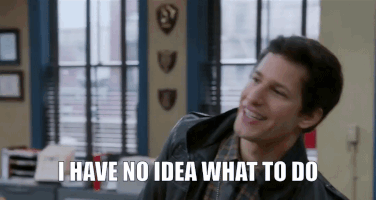